JURUSAN PERENCANAAN WILAYAH DAN KOTA
FAKULTAS TEKNIK
UNIVERSITAS INDONUSA ESA UNGGUL
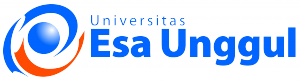 Kuliah Ke-6
PERKEMBANGAN EKONOMI: 
PASOKAN TENAGA KERJA
Teori Fungsi Sosial : Bowles & Gintis, 1975:
… Such society has a set of high-skill jobs wich carry high remuneration, the supply of labour for the job is regulated through the education  system so that those with most ability  get the most demanding job 
Masyarakat mempunyai  satu set pekerjaan yang membutuhkan skill tinggi yang berkaitan dengan  besarnya renumerasi, tetapi persediaan  tenaga kerja  diatur melalui  system pendidikan dimana yang mempunyai  kecakapan lebih  akan memperoleh pekerjaan yang lebih menantang.
Teori Fungsi Sosial :
Talcott Parson (1965): masyarakat yang berkembang adalah masyarakat yang terstruktur dengan pembagian fungsi yang berbeda-beda. Masyarakat yang homogen justru sukar untuk berkembang.
Untuk mengisi struktur fungsi yang ada dalam masyarakat tersebut diperlukan sumberdaya manusia yang berbeda-beda dengan kemampuan  dan keterampilan  yang bervariasi.
Pendidikan digunakan untuk mempersiapkan pelaksanaan-pelaksanaan fungsi di masyarakat tersebut.
Seseorang yang lebih berpendidikan akan mengisi struktur  fungsi yang lebih tinggi di masyarakat, sehingga  juga memperoleh imbalan kerja yang lebih besar pula.
TEORI Crediantialism : Ivan Berg, 1970
Schooling serve primary as a statistical base of information about performance ability wich the employer could use in hiring practice, rather than as direct evidence of acquired skill. Based on statistical information, the employer uses educational credentials as the basis for selection. When as oversupply of the educated occurs, the employer will upgrade his qualification requirement for entry to an increasing range of professional and technical occupation.
Crediantialism
Pada  hakekatnya, pengusaha tidak memperoleh informasi yang pasti tentang  kinerja karyawan dari latar belakang pendidikan.
Bagi pengusaha, pendidikan hanya merupakan indikasi statistic yang secara umum menggambarkan bahwa pendidikan  kemampuan kinerjanya.
Penguaha menggunakan ijazah pendidikan sebagai basis untuk melakukan seleksi.
Apabila terjadi kelebihan pasokan tenaga kerja yang berpendidikan, pengusaha cenderung meningkatkan persyaratan pendidikan (terjadi inflasi nilai pendidikan0
Teori Screening  Hipotesis : Kenneth Arrow, 1974
The employer selects individuals with a high level of schooling not on the basis of their acquisition of knowledge and skills, but rather on their personality traits which are likely to prove useful in employment. The role of schooling is to screen or to filter individuals with desire attributes demanded by the employer, such as intellectual ability, high motivation, and willingness top work hard.
Teori Screening
Yang dicari pengusaha adalah karyawan yang produktif dan tinggi kinerjanya.
Pada waktu pengusaha menyeleksi calon karyawan, pendidikan dianggap  sebagai salah satu instrument untuk menyeleksi “ bawaan” (askriptif) dan bukan menggambarkan kemampuan pengetahuan dan keterampilan.
Peran pendidikan adalah untuk menyeleksi individu yang memiliki “bawaan” yang dibutuhkan pengusaha seperti kemampuan intelektual, motivasi tinggi, dan kemauan untuk bekerja keras (ini yang memberikan nilai investasi jangka panjang).
Teori Signalling Hypothesis Spence, 1972
Employer is initially uncertain of given empliyee’s productivity capacity
Based on experience, empluer uses schooling and indices as signaling on average performance
Teori Signaling
Yang dicari penguasaha adalah karyawan yang produktif dan tinggi kinerjanya
Pengusaha pada awalnya tidak pernah mendapatkan kepastian tentang kemampuan produktifitas karyawannya
Dari pengalaman, penguasaha menggunakan latar belakang pendidikan dan “bawaan” sebagai signal (pertanda) rata-rata kinerja karyawan oleh karena itu dipergunakan sebagai persyaratan seleksi
Pendekatan Pasar LAL, 1979. Deoeringer and piore, 1971
They relationship between employee and employer does not take place in an atomistic market place, rather, the operation of the labor market mediated by structural dimension in the market place. Different in personal earnings are, therefore, more determined by structure of labor market than individual attributes.
Teori Pasar
Hubungan calon karyawan dan penguasaha tidak dalam lingkungan vakum, tetapi lingkungan dimensi struktur pasar tenaga kerja
Perbedaan renumerasi (sebagai ukuran produktifitas) lebih diterapkan oleh truktur pasar tenaga kerja, dari pada attribute individu (pendidikan dan bawaan)
Menurut Doeringer dan Piore (1971), pasar tenaga kerja ada dua tingkat ; internal dan eksternal.
Pasar Eksternal dapat dilihat pada tataran lingkup nasional dan internasional
Pola rekrutment tenaga kerja ada yg dilakukan secara tertutup dan secara terbuka
Kondisi Pasar Tenaga Kerja Nasional
Kesempatan kerja dalam negri yang semakin terbatas karena banyaknya usaha yang gulung tikar dan rendahnya pertumbuhan ekonomi.
Pertumbuhan ekonomi yang terjadi bukan karena meningkatnya produktivitas melainkan lebih karena meningkatnya tingkat konsumsi masyarakat
Menurut hasil survai BPS, peluang pertumbuhan kerempatan kerja yang masih positif adalah lulusan diploma
Perlu diidentifikasi perkembangan kesempatan kerja nasional
Kecenderungan Pasar Internasional
Sebagian Negara melepas kesempatan kerja bagi bagi untuk skilled worker ke Negara-negara yang sedang berkembang: pembantu, buruh konstruksi, buruh perusahhaan perakit, tenaga kasar.
Sebagian Negara maju juga melepas kesempatan kerja bagi skilled worker dalam bidang tertentu: pattern making, tata boga, pengelasam, perawat, pramugari, dan sopir.
Sebagian Negara memberikan kesempatan lapangan kerja bagi professional: pengeboran minyak, pilot, dosen, kolsultan.
Negara bagian Ontario – Canada, dengan sengaja merekrut perngusaha dari luar, terutama penguasaha restoran, dan penguasaha eceran.
Pasar Kerja Internal
Yaitu pola rekrutmen atau pengisian posisi kerja di dalam suatu perusahaan
Ada jabatan atau jenis pekerjaan tertentu yang hanya dilakukan melalui promosi dari dalam dan bukan rekruitmen dari pasar tenaga kerja eksternal
Ada pola rekrutmen tertutup dan terbuka
Ada pola rekrutmen yang lebih melalui family yang sudah bekerja di perusahaan dan bukan melalui pasar tenaga kerja eksternal
TERIMA KASIH